MGT 210Chapter 9: STRATEGIC MANAGEMENT & PLANNING
Strategic Management
This is what manager’s do to develop the organization’s strategies. This involves all the basic management functions: planning, organizing, leading & controlling.
Organizational strategies  are the plans for:
 how the organization will do whatever its in business to do 
how it will compete successfully 
how it will attract and satisfy its customers in order  to achieve its goals.

Business model is how a business is going to make money. It focuses on two things: 
1. whether customers will value what the company is providing
2. whether the company can make money doing it
Importance of Strategic Management
There are three reasons
There is positive relation between planning and performance. 
Managers can cope with uncertainty by using the strategic management process to examine the relevant factors and decide what actions to take. 
Strategic management helps to focus each part of the organization so that they can work towards achieving the company’s goals.
The Strategic Management
The strategic management process is a six-step process that involves strategy planning, implementation and evaluation
Step 1: identifying the organization’s current mission, goals and strategies
A mission is a statement of purpose. Defining the mission forces managers to identify what the business needs to do.
These statements provide clues to what these organization’s see as their purpose
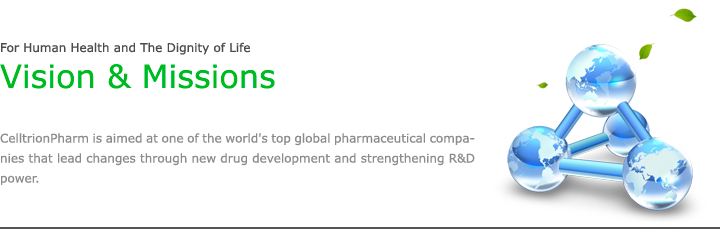 Step 2: Doing an External Analysis
Managers should examine the economic, demographic, political/legal, sociocultural, technological and global components to see the trend and change
Step 3: Doing an internal analysis
An organization’s resources are its assets: financial, physical, human and intangible.
Its capabilities are its skills and abilities in doing the work activities needed in its businesses  - how it does the work. 
The major value creating capabilities are its core competencies
Step 4: Formulating Strategies
Managers should consider the realities of the external environment and their available resources and capabilities
Step 5: Implementing Strategies
performance will suffer if the strategies aren’t implemented properly
Step 6: Evaluating results
How effective have the strategies been at helping the organization reach its goals? What adjustments are necessary
Corporate Strategies
A strategy that determines what businesses a company is in or wants to be in, and what it wants to do with those businesses. 
Its based on the mission and goals of the organization and the roles that each business unit of the organization will play 
Three types of corporate strategies:
Growth
Stability
Renewal
Growth
When an organization expands the number of markets served or products offered, either through its current or through new business
An organization that grows using concentration focuses on its primary line of business and increases the number of products offered or markets served in this primary business
Vertical integration
Horizontal integration
Diversification
Stability
An organization continues to do what it is currently doing.  The organization doesn’t grow but doesn't fall behind as well
Renewal
strategies that address declining performance. The two types of renewal strategies are retrenchment and turnaround strategies
A retrenchment strategy is a short run revival strategy used for minor performance problems.
 This strategy helps an organization stabilize operations, revitalize organizational resources and capabilities and prepare to compete once again. 
When an organization’s problem are more serious, more drastic actions – the turnaround strategy is needed. 
Managers do two things for both renewal strategies: 
cut costs 
 restructure organizational operations.
Managing Corporate Strategies
When an organization’s corporate strategy encompasses a number of business, managers can manage this collection, or portfolio using a toll called corporate portfolio matrix.
BCG Matrix
The dogs should be sold off or liquidated as they have low market share in markets with low growth potential.
Mangers should milk cash cows for as much as they can, limit any new investment in them and use the large amount of cash generated to invest in stars and question marks with strong potential to improve market share.
The stars will eventually develop into cash cows as their markets mature and sales growth slows
Competitive Strategies
a strategy of how an organization will compete in its businesses
When an organization is in several different businesses, those single businesses that are independent and have their own competitive strategies are called strategic business units (SBUs) 
Competitive advantage sets an organization apart – its distinctive edge. 
This can come from the organization’s core competencies by doing something that other cannot do or doing it better than others can do it. 
Competitive advantage can arise from holding a certain kind of resource 
If a business is able to continuously improve the quality and reliability of its products, it may have a competitive advantage that cant be taken away
Sustaining Competitive Advantage
An important part of doing this is an industry analysis, which is done using the Porter’s five forces model.
Choosing a Competitive Strategy
An appropriate competitive strategy fits the competitive strengths of the organization and the industry in it
When an organization competes on the basis of having the lowest costs, it is following a cost-leadership strategy. A low-cost leader is highly efficient. 
A company that competes by offering unique products that are widely valued by customers is following a differentiation strategy.. 
A focus strategy involves a cost strategy or differentiation strategy in a certain part of the market or niche. 
Functional strategies are strategies utilized by an organization’s various functional departments to support the competitive advantage.
Important Organizational Strategies
Three strategies are important in today’s corporate world
E- business strategies
Customer service strategies
Innovation strategies
E-Business strategy
Managers use e-business strategies to develop a sustainable competitive advantage.
 A cost leader can use e-business to lower costs in a variety of ways
A differentiator needs to offer products or services that customers perceive and value as unique. 
Finally, because the focuser targets a narrow market segment with customized products, it might provide chat rooms or discussion boards for customers to interact with others who have common interests, design niche Web sites that target specific groups with specific interest
Customer service strategies
Such strategies involve giving customers what they want, communicating effectively with them, and providing employees with customer service training
 Managers should know what’s going on with customers. They need to find out what customers liked and didn’t like about their purchase encounter—from their interactions with employees to their experience with the actual product or service
 An organization’s culture is important to providing excellent customer service. This typically requires that employees be trained to provide exceptional customer service
Innovation Strategies
Managers must first decide where the emphasis of their innovation efforts will be
 Basic scientific research requires the most resource commitment because it involves the nuts-and-bolts work of scientific research
 A focus on process development. Using this strategy, an organization looks for ways to improve and enhance its work processes.
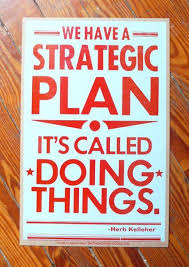